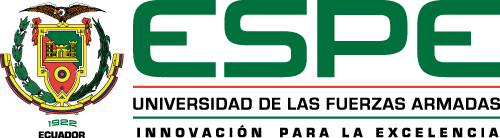 Carrera de Ingeniería en MercadotecniaIncidencia de las estrategias de marketing digital en el posicionamiento de los centros médicos del sector privado del Distrito Metropolitano de QuitoTrabajo de titulación previo a la obtención del título de Ingeniera en MercadotecniaAutora: Pardo Sánchez, Mishell AlejandraDirectora: Ing. Viteri Moya, Digna MarcelaSangolquí, 2021
Contenido
Capítulo II: Marco Investigativo
Capítulo III: Metodología
Capítulo I: Introducción
C
Capítulo VI: Conclusiones y Recomendaciones
Capítulo IV: Resultados
Capítulo V: Plan
Antecendentes
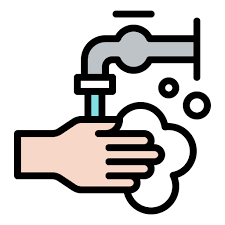 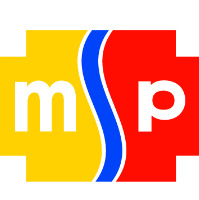 1840
Público: Saturado
Campañas de salud
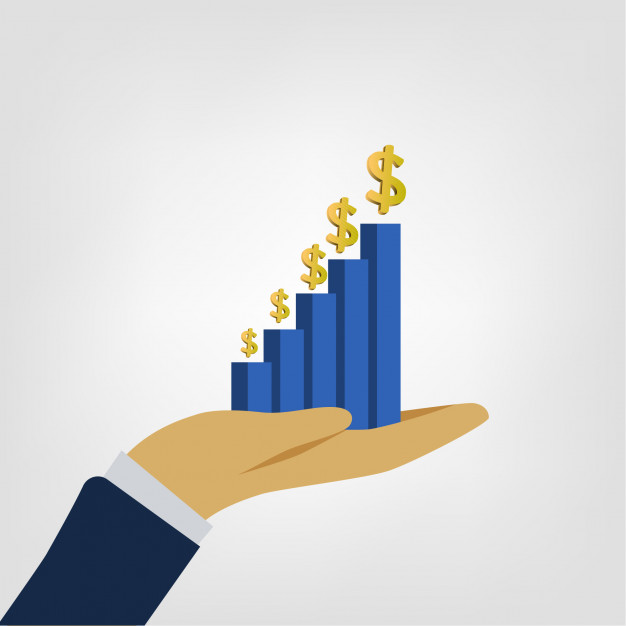 1970
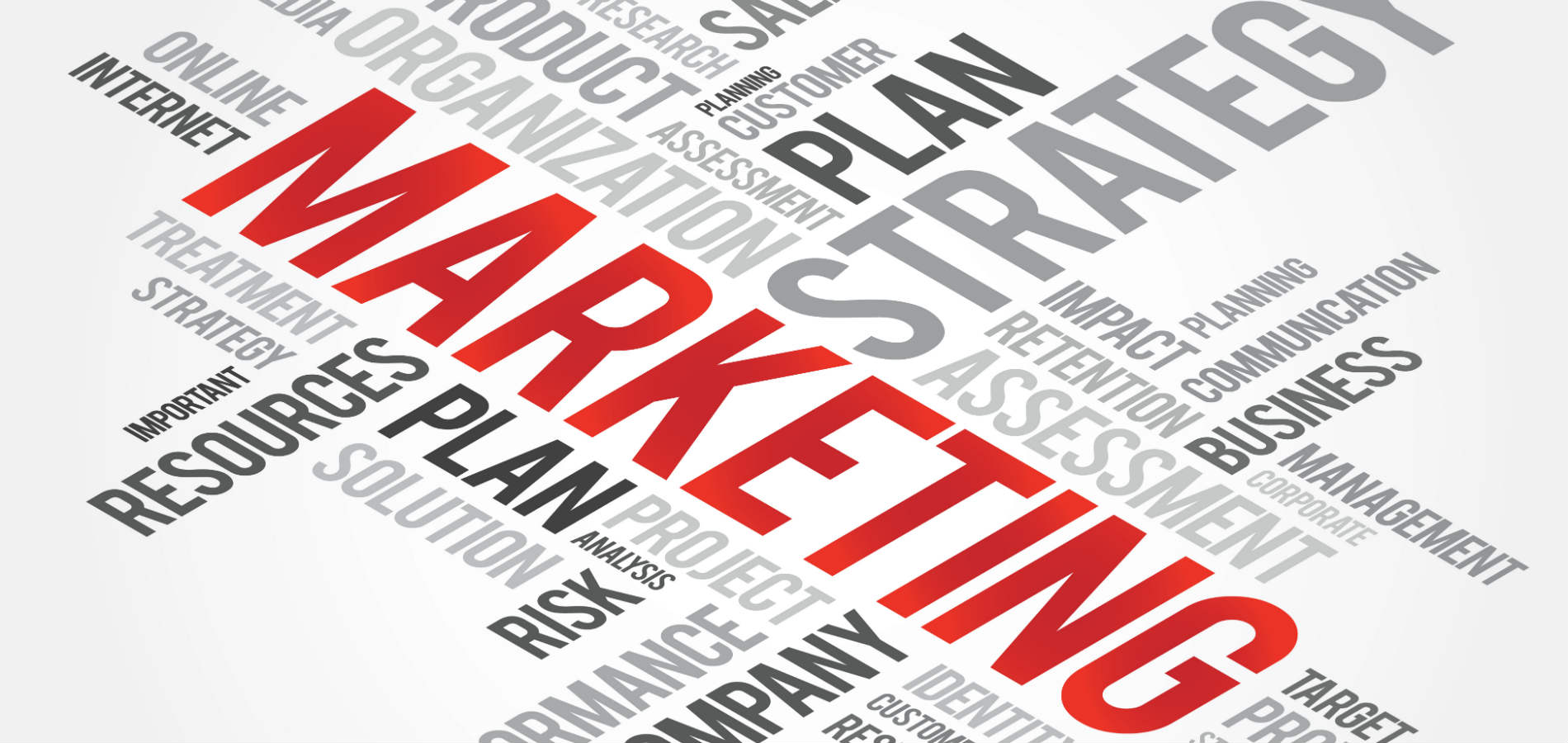 Crecimiento privado
Anglicismo
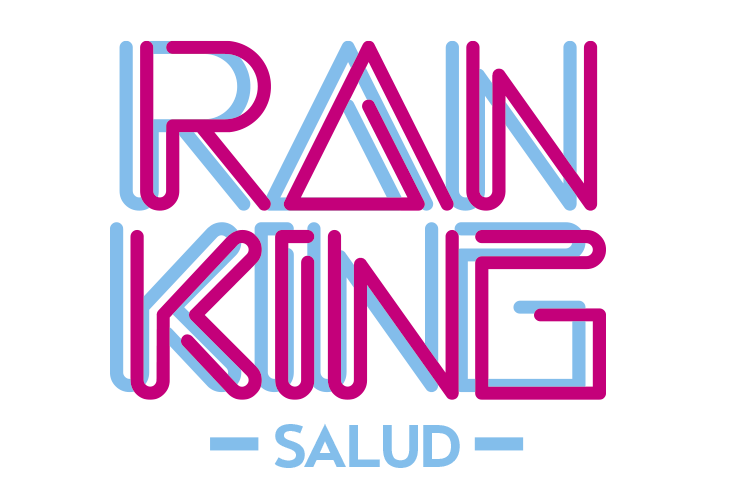 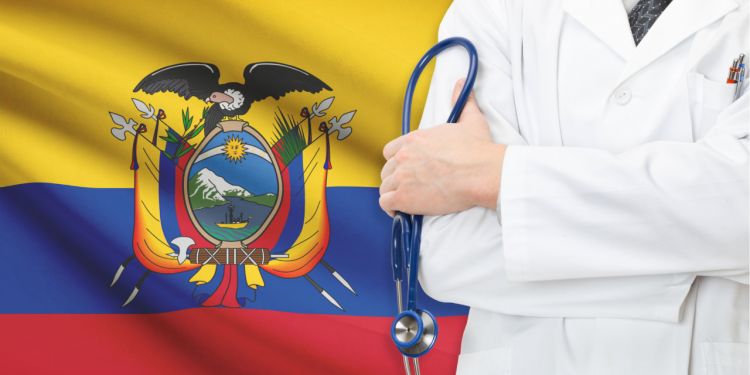 Sistema de salud en Ecuador
Adopción de tecnología
Planteamiento del Problema
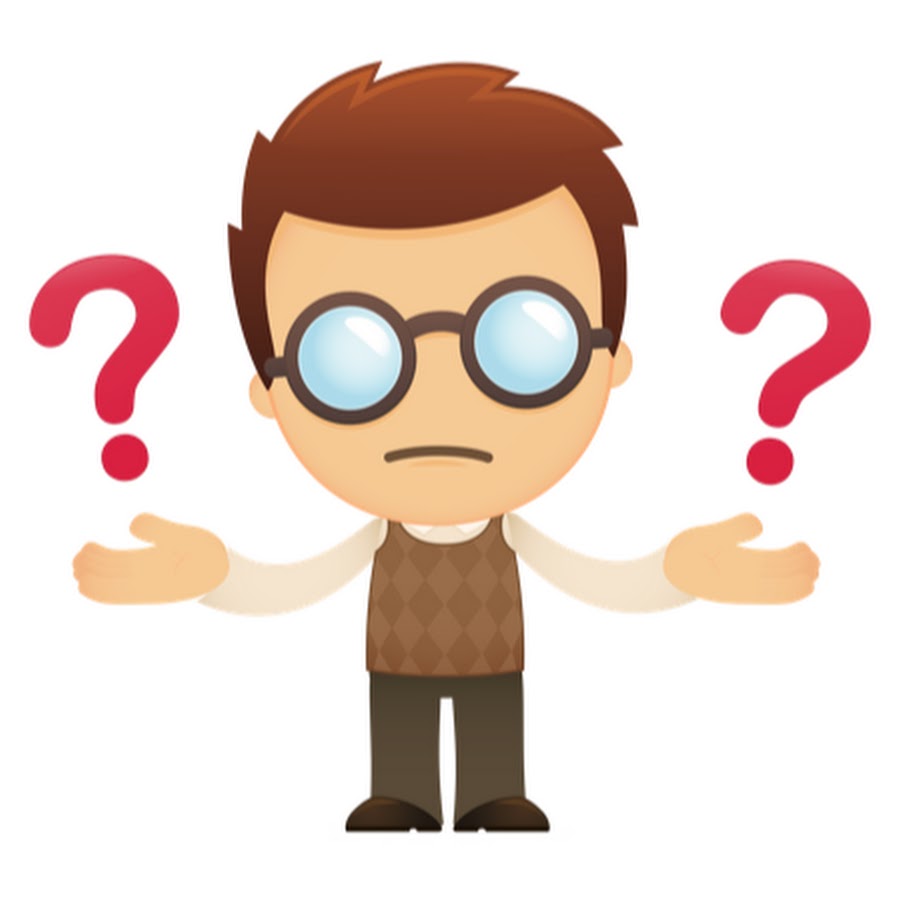 Justificación
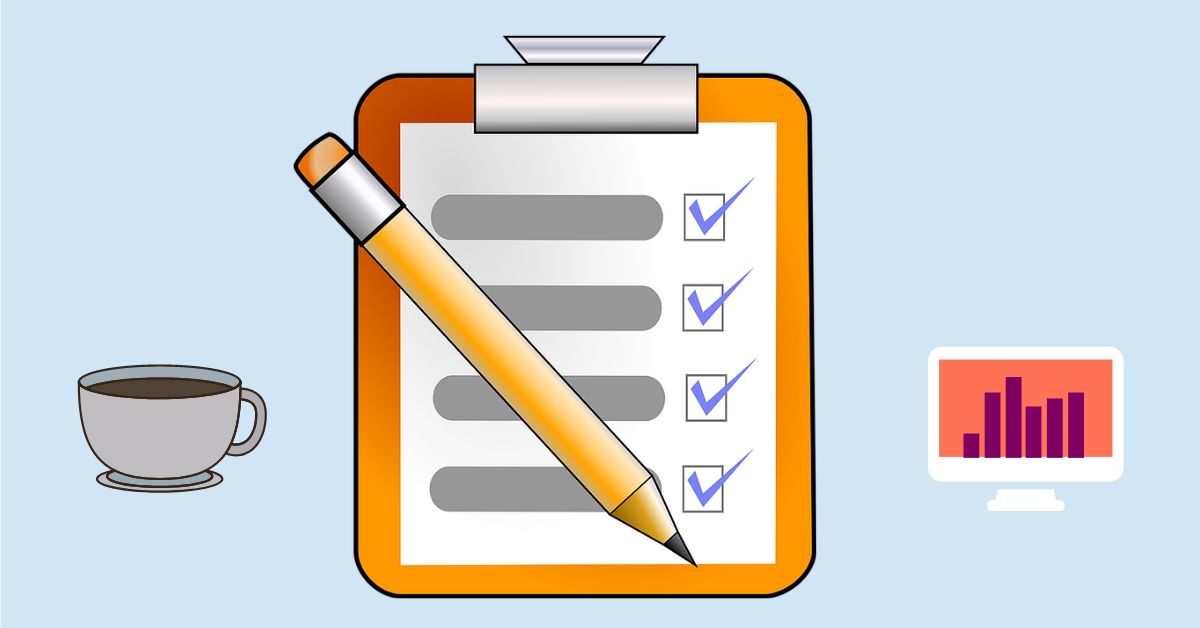 Objetivos
Determinar la incidencia de las estrategias de marketing digital en el posicionamiento de los centros médicos del sector privado del Distrito Metropolitano de Quito.
Marco Teórico
Atracción
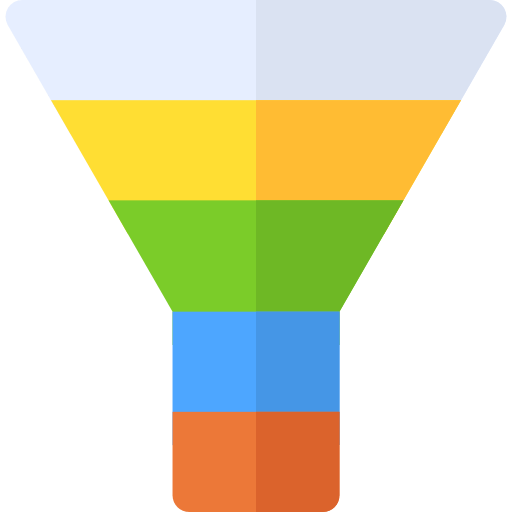 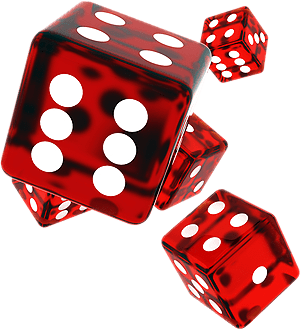 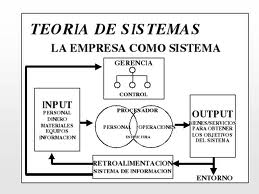 Captación
Conversión
Fidelización
Teoría de juegos
Teoría de Sistemas
Inbound Marketing
(Neumann, 1944)
(Bertalanffy, 1976)
Modelo
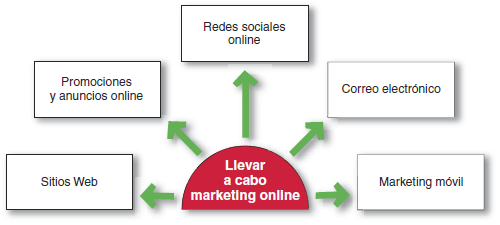 Jassim y Hussein (2020)
Kotler y Armstrong (2013)
Marco Referencial
Acceso a redes sociales con previa formación
Eficiencia en costos
2019
2015
2017
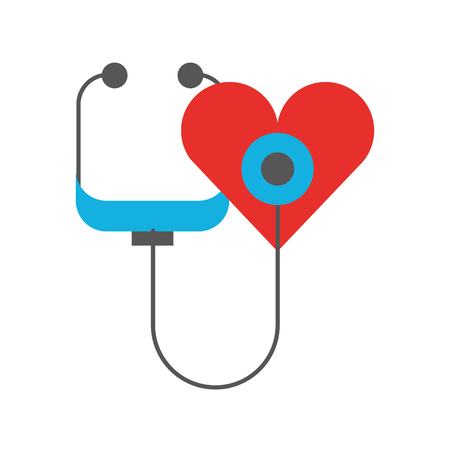 2018
2016
Metodología SERVQUAL – centros médicos
“Médicos conservadores”
Retroceso
Metodología
Unidades de análisis: Insitu
Control de variables: No experimental
Fuentes de información: Mixta
Alcance: Descriptivo - Correlacional
Finalidad: Aplicada
Instrumento: Grupo de enfoque
ENFOQUE: Mixto
Muestra: No probabilística
Proposición
Las acciones de marketing en medios digitales como páginas web, correo electrónico y redes sociales son factores clave en la mejora de la percepción de los usuarios y en el posicionamiento de los centros médicos privados de Quito.
Participantes e información
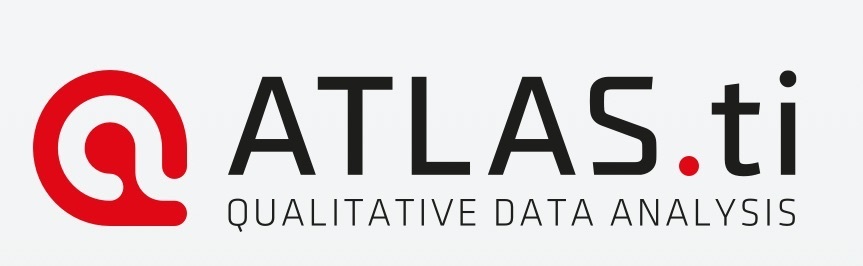 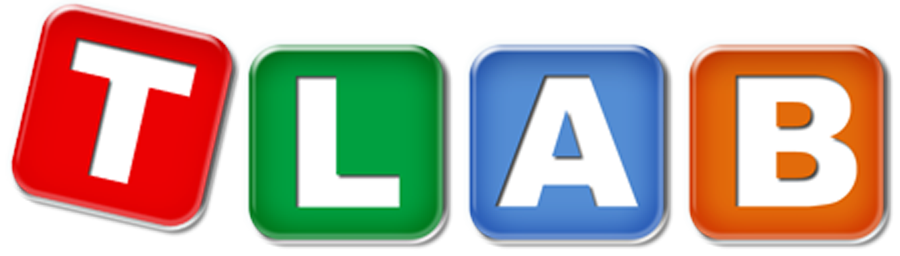 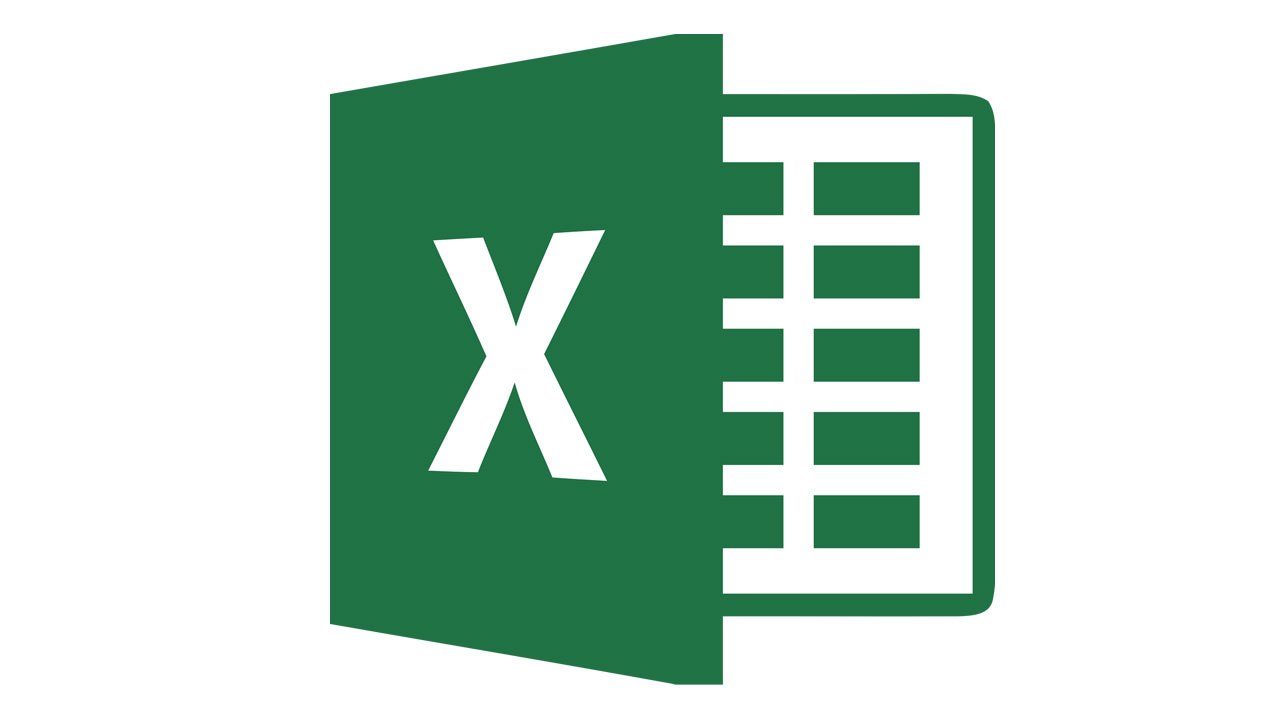 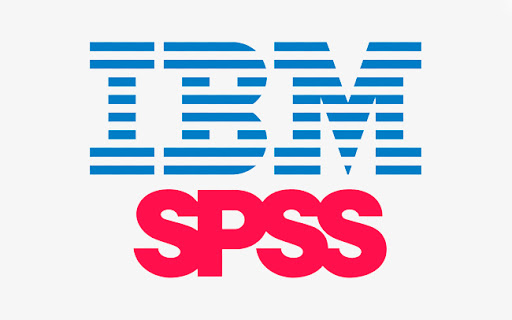 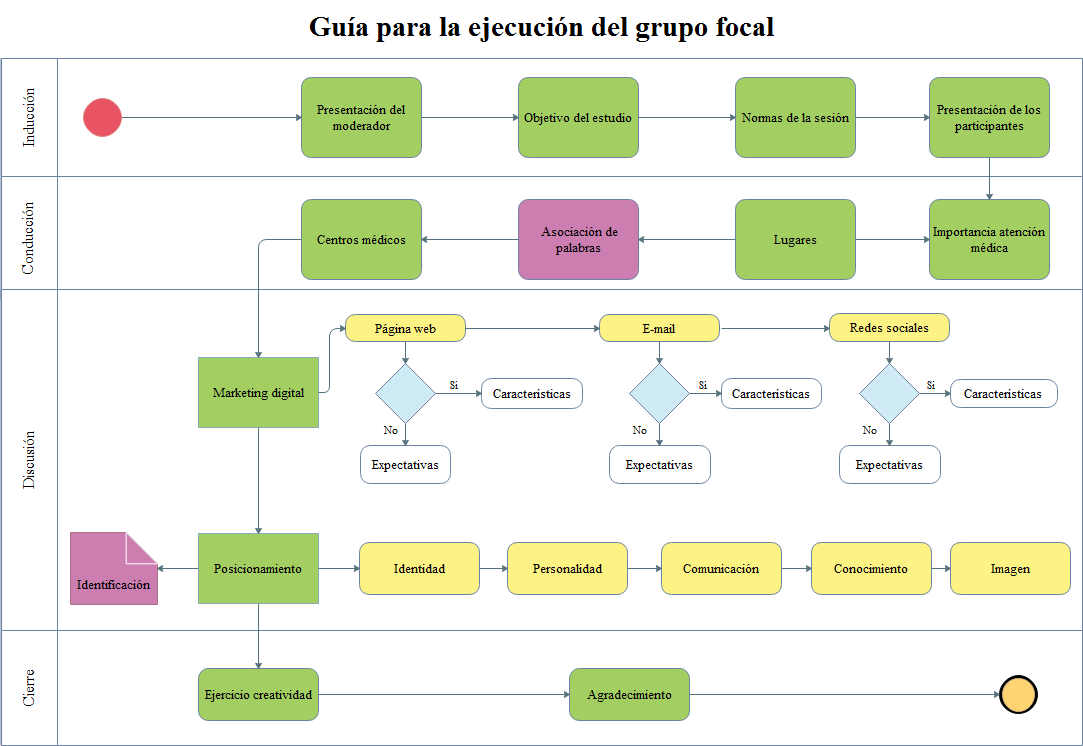 Guía de Discusión
Focus Group
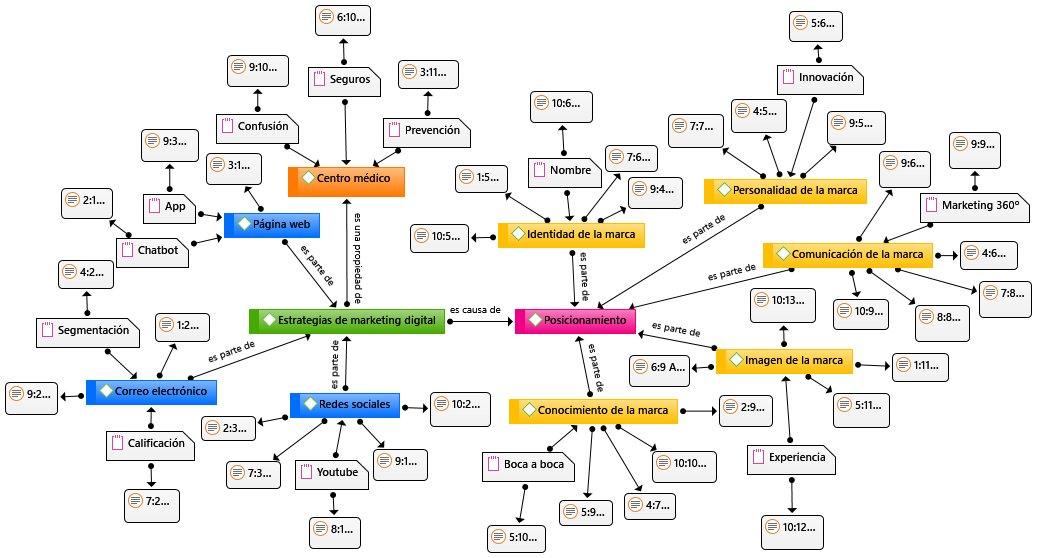 Asociación de Palabras
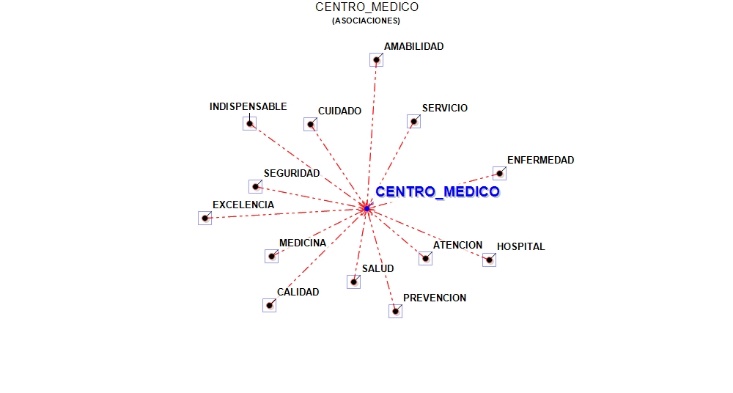 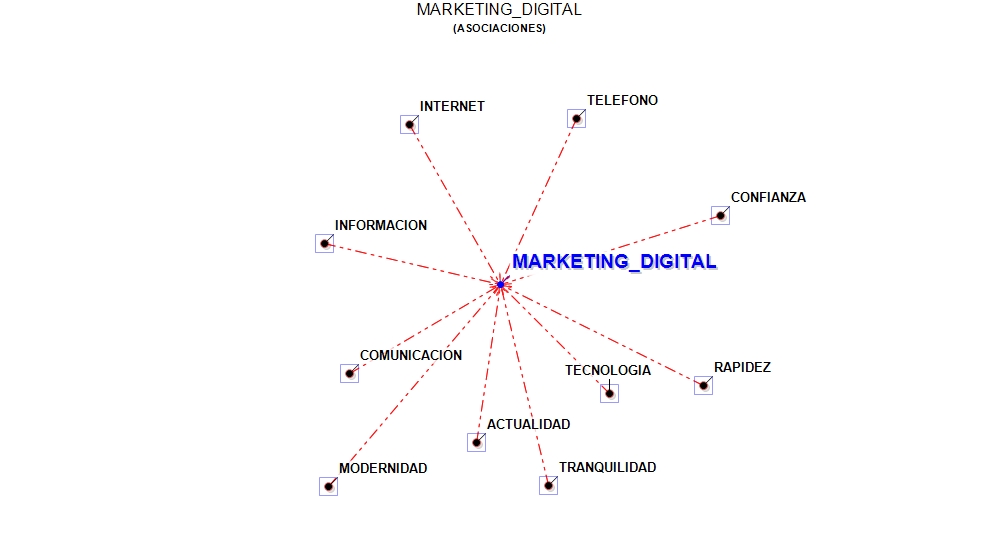 Asociación de Imágenes
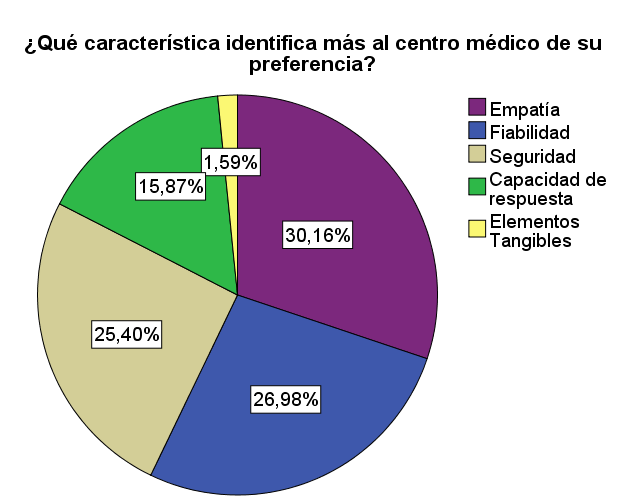 Análisis Univariado
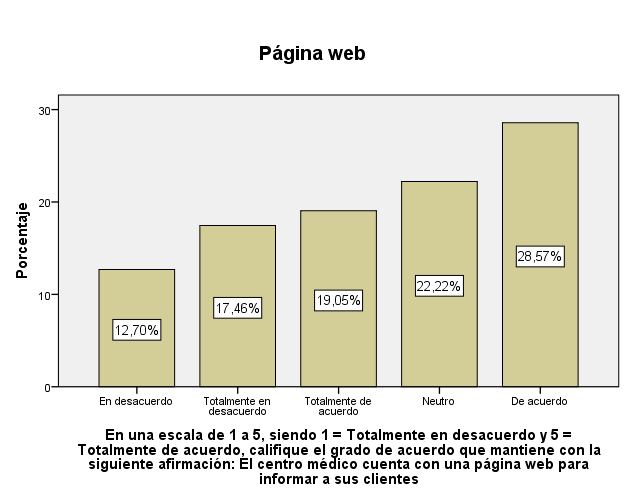 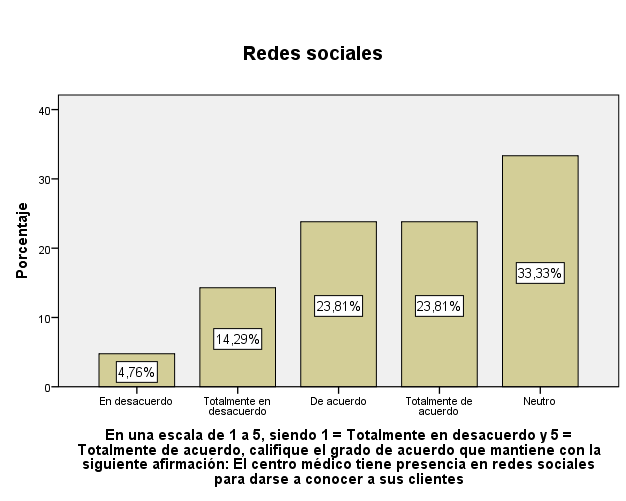 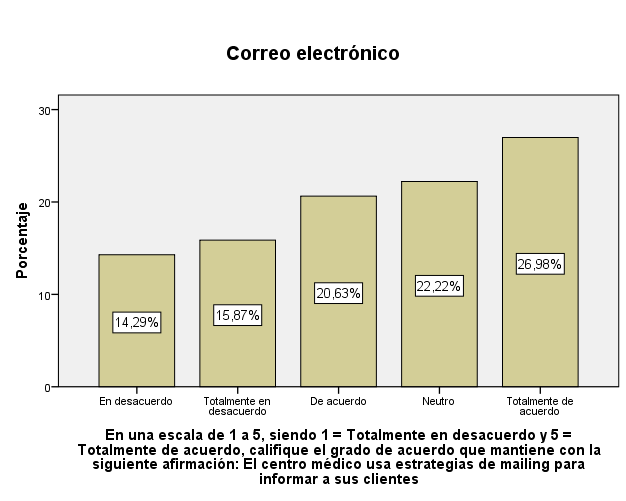 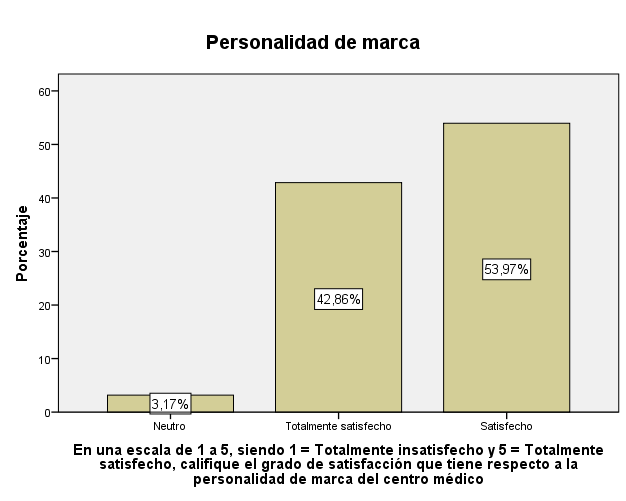 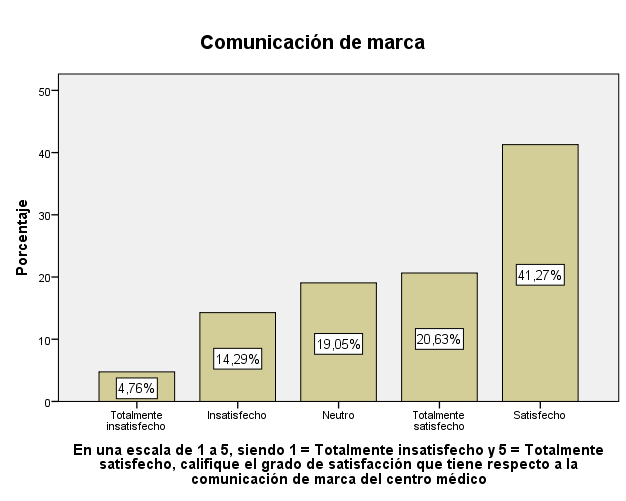 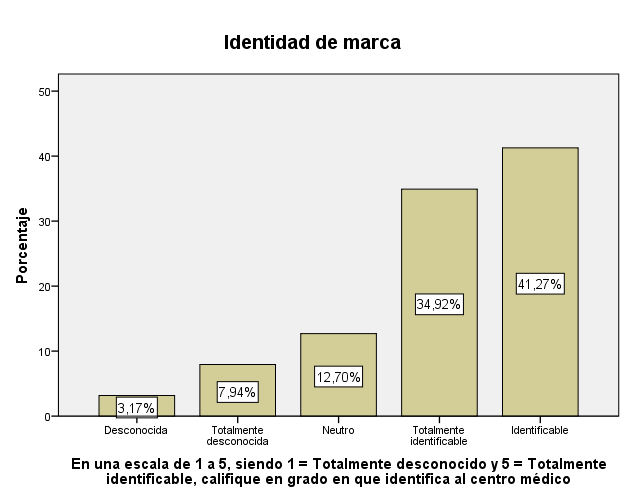 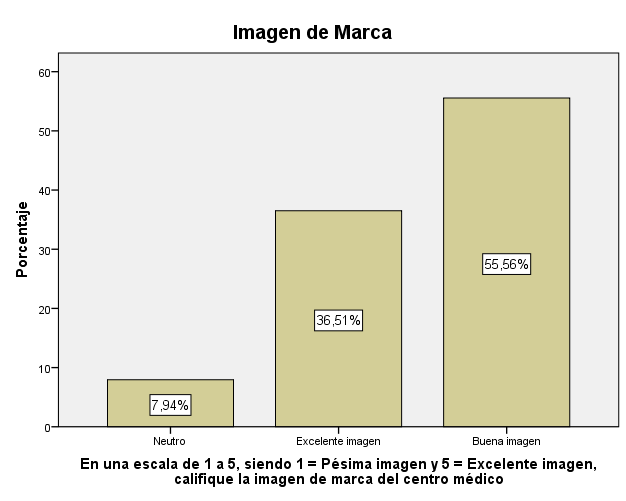 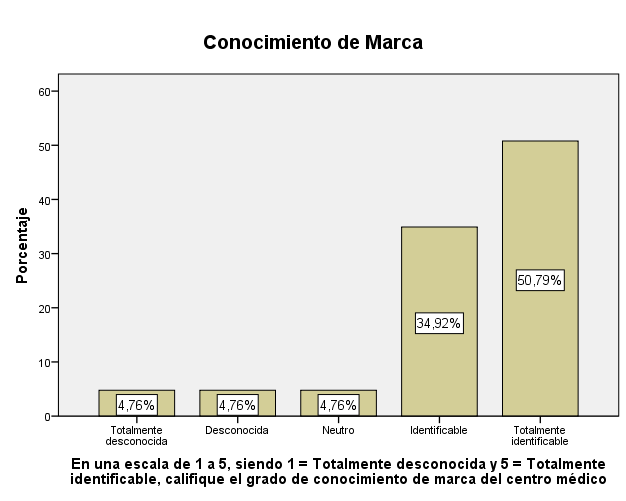 Análisis Bivariado
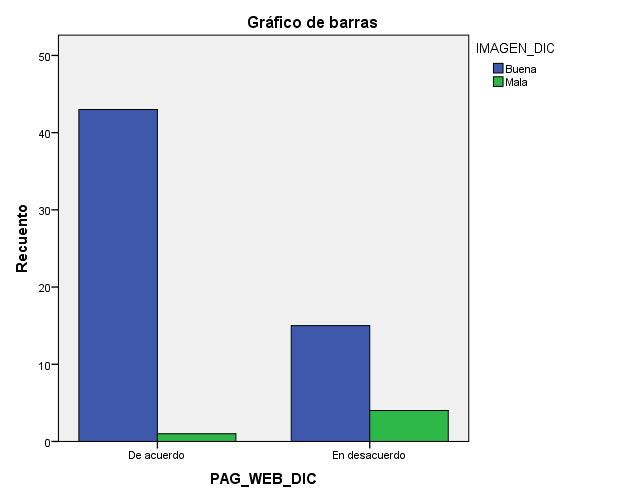 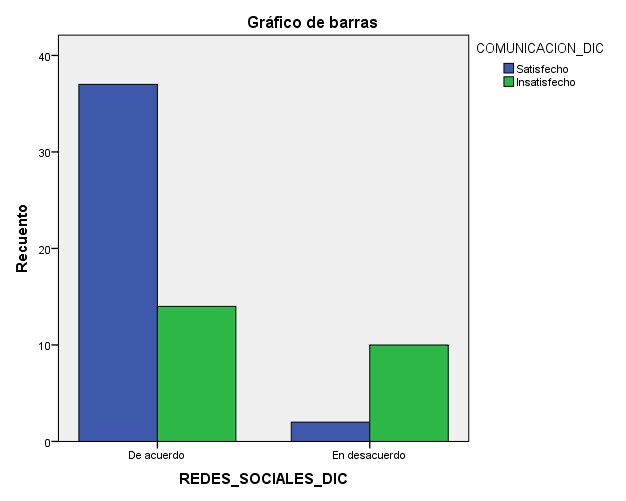 Tabla 26Tabla cruzada Redes Sociales y Comunicación de Marca
Tabla 27Tabla cruzada Página Web e Imagen de Marca
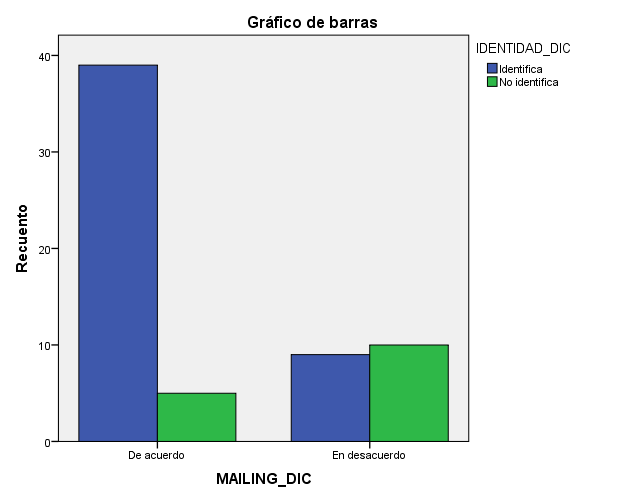 Tabla 28Tabla cruzada Correo Electrónico e Identidad de Marca
Prueba de Hipótesis
Tabla 29Prueba Chi-cuadrado Marketing Digital y Posicionamiento
Ha: Las estrategias de marketing digital inciden en el posicionamiento de los centros médicos del sector privado del Distrito Metropolitano de Quito.

H0: Las estrategias de marketing digital no inciden en el posicionamiento de los centros médicos del sector privado del Distrito Metropolitano de Quito.
Análisis. 0,001 < 0,05 se acepta Ha y se rechaza H0
Publicidad
Número de seguidores
Plan de Medios Digitales
Autoridad
Adaptabilidad teléfono y computador
Influencer Engagement
Famosos que han realizado exámenes
Publicidad de pago
Biblioteca de anuncios de Facebook
Patrocinio
Colaboración equipo de fútbol y exámenes de laboratorio
Medios
ganados
Medios
pagados
Medios
compartidos
Presencia en redes sociales
Contenido actualizado
Contenidos
Transmisiones en vivo
Medios
propios
S
Generar contenido de calidad con el uso de herramientas accesibles para incrementar el número de reacciones en las publicaciones en 50% y establecer una reputación online en los próximos seis meses.
Tips, descuentos, webinars
M
Aumento de reacciones 50%
A
Herramientas audio visuales
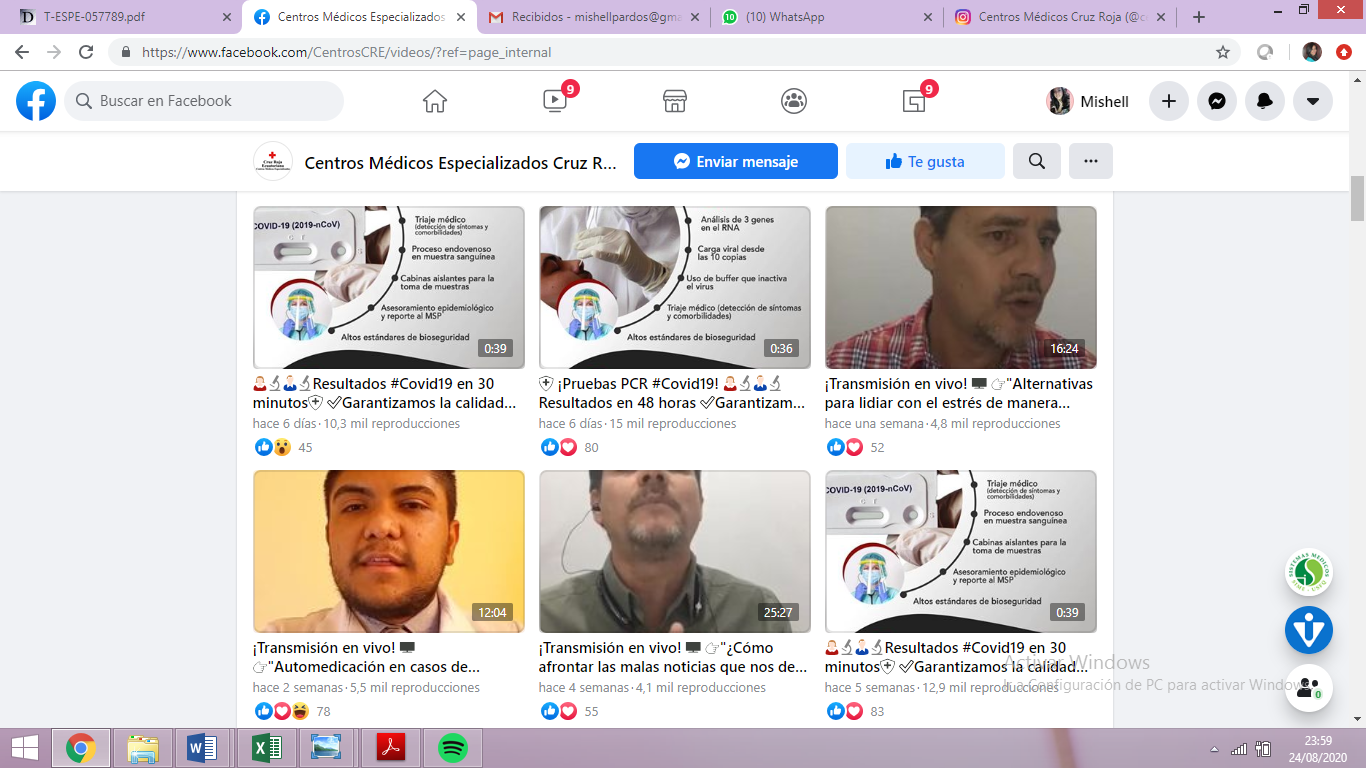 R
Reputación online
T
6 meses
S
Incrementar las interacciones en un 50% de un anuncio promocionado a través de Facebook Ads para captar leads en los siguientes 15 días.
Interacciones
M
50%
A
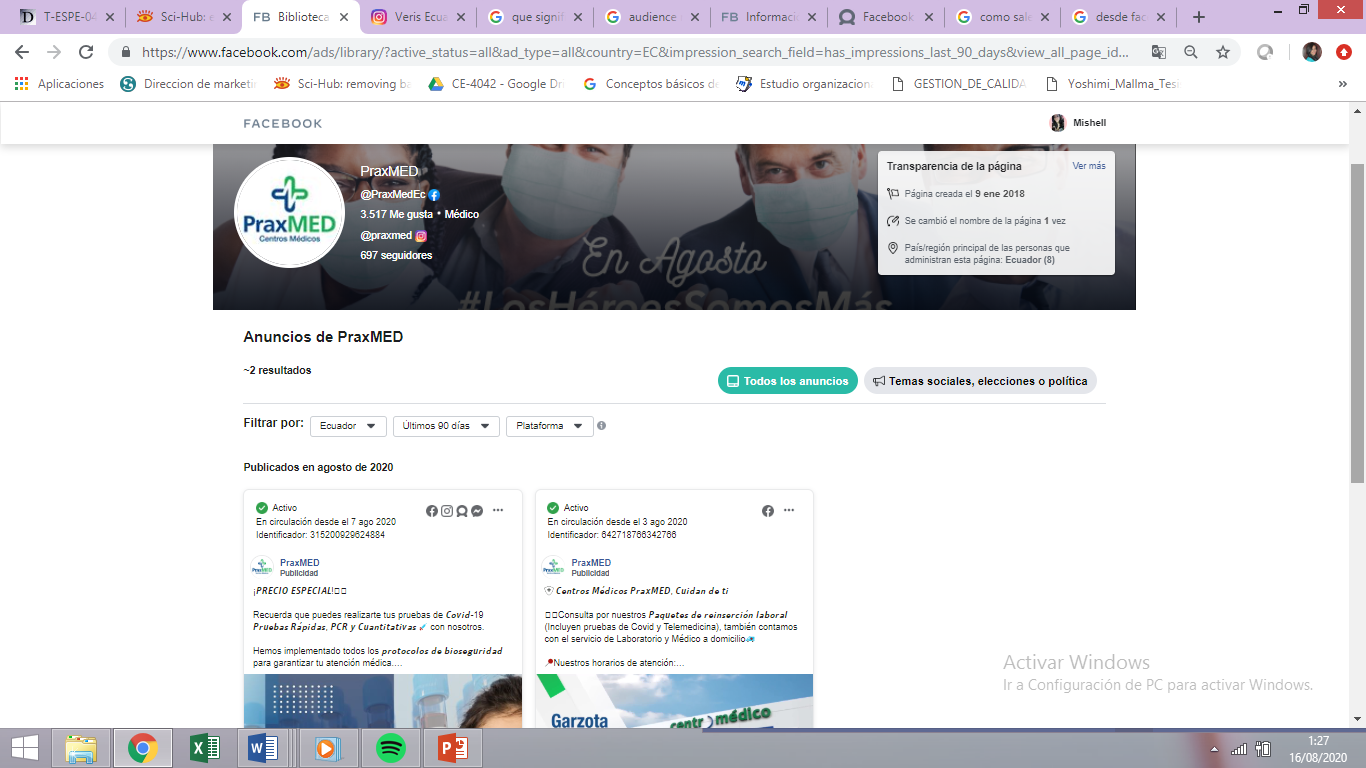 Facebook Ads
R
Captación de leads
T
15 días
S
Incrementar los leads en un 20% con el fortalecimiento de la imagen de los centros médicos a partir de acciones compartidas visibles en los medios digitales en los próximos seis meses.
Captación de leads
M
20%
A
Patrocinio, influencers
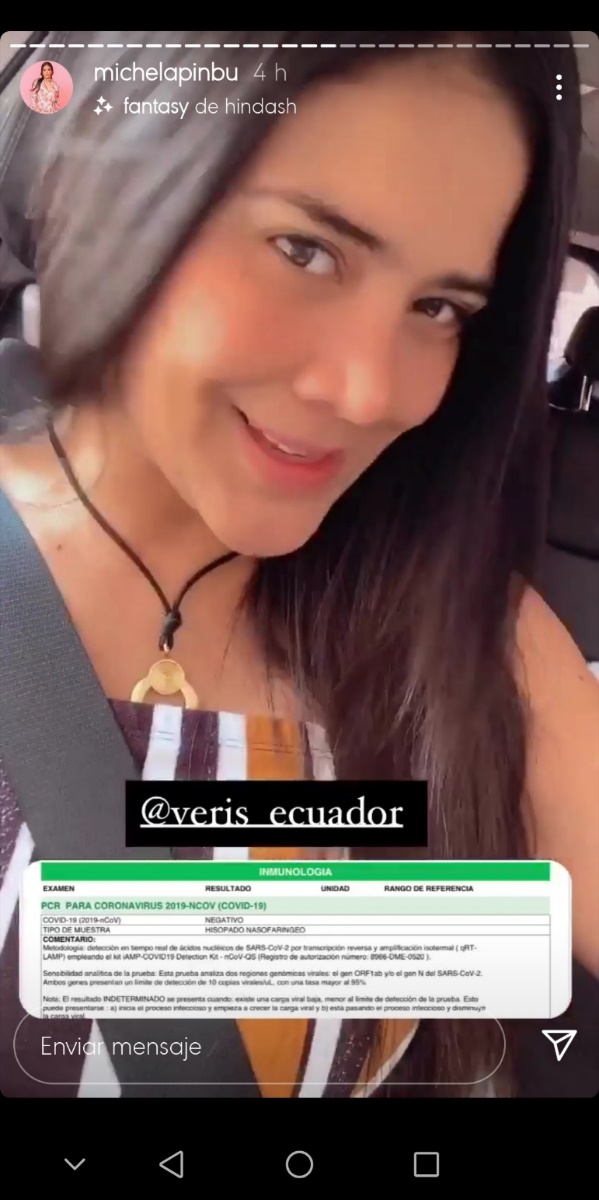 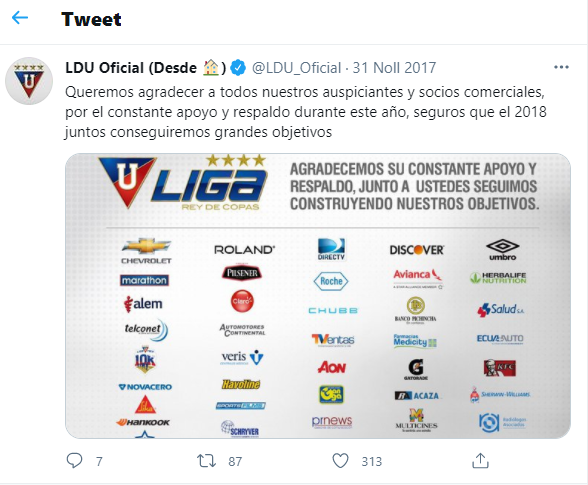 R
Fortalecimiento de la imagen
T
6 meses
Base de datos
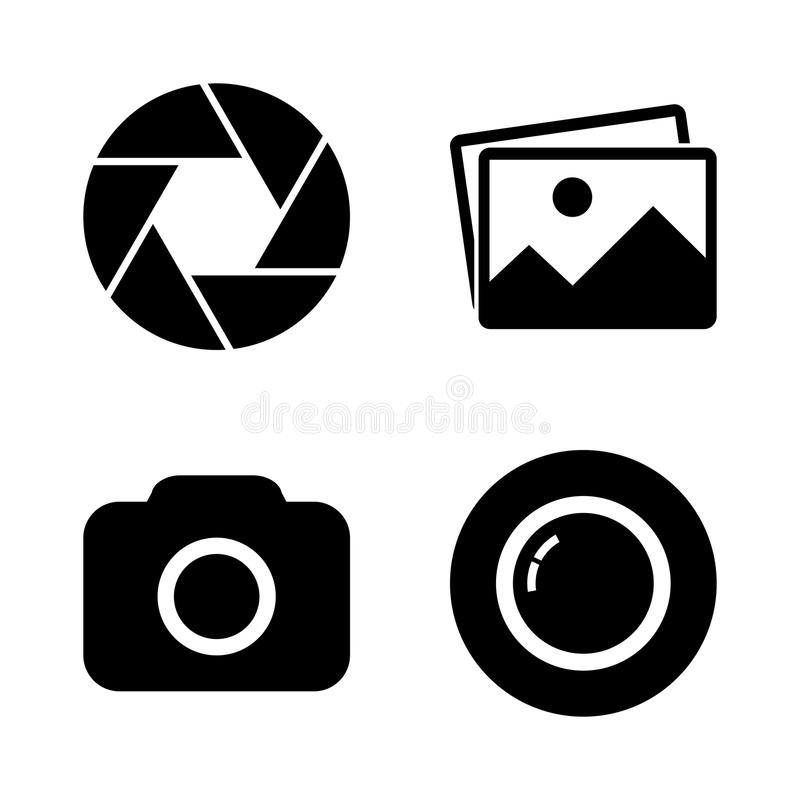 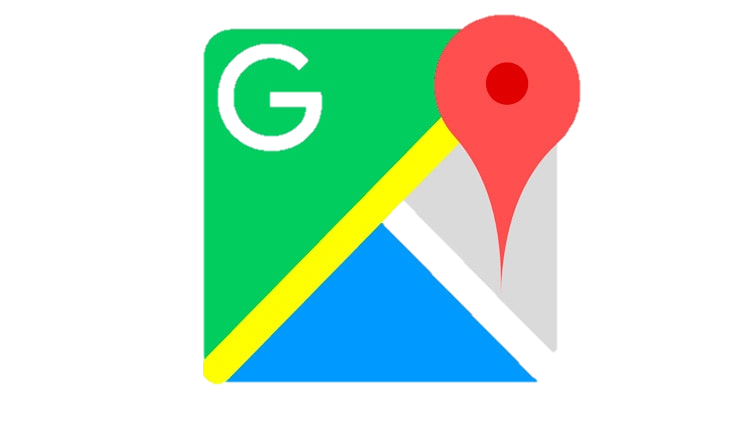 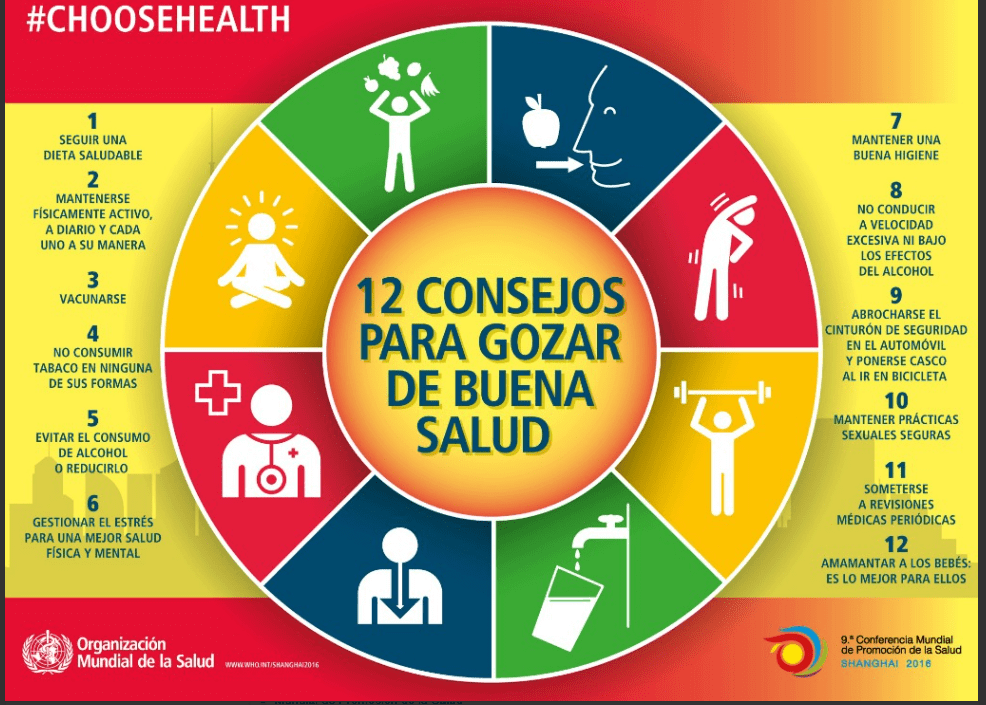 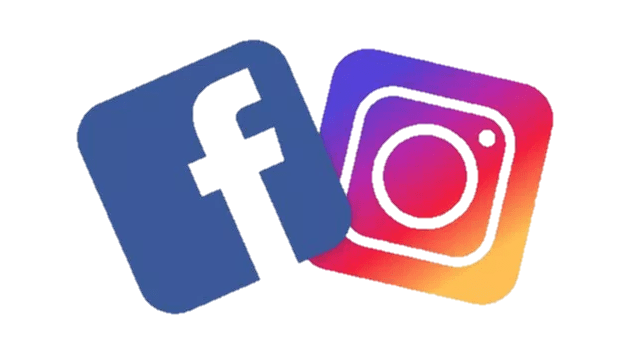 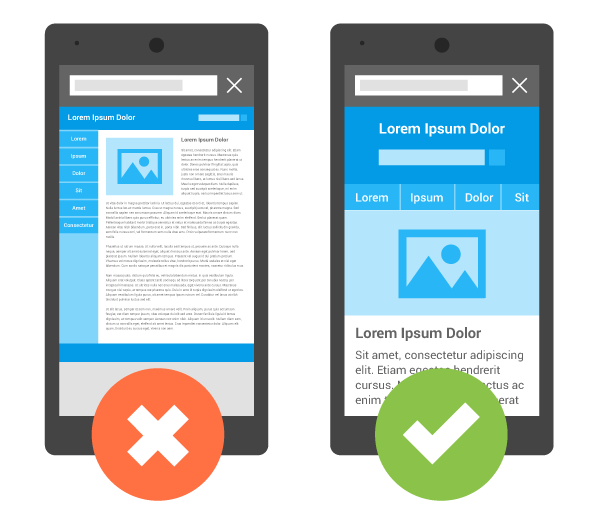 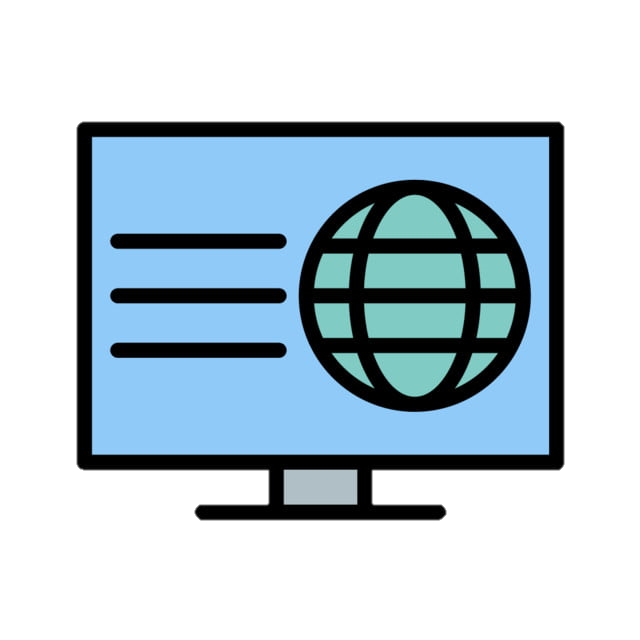 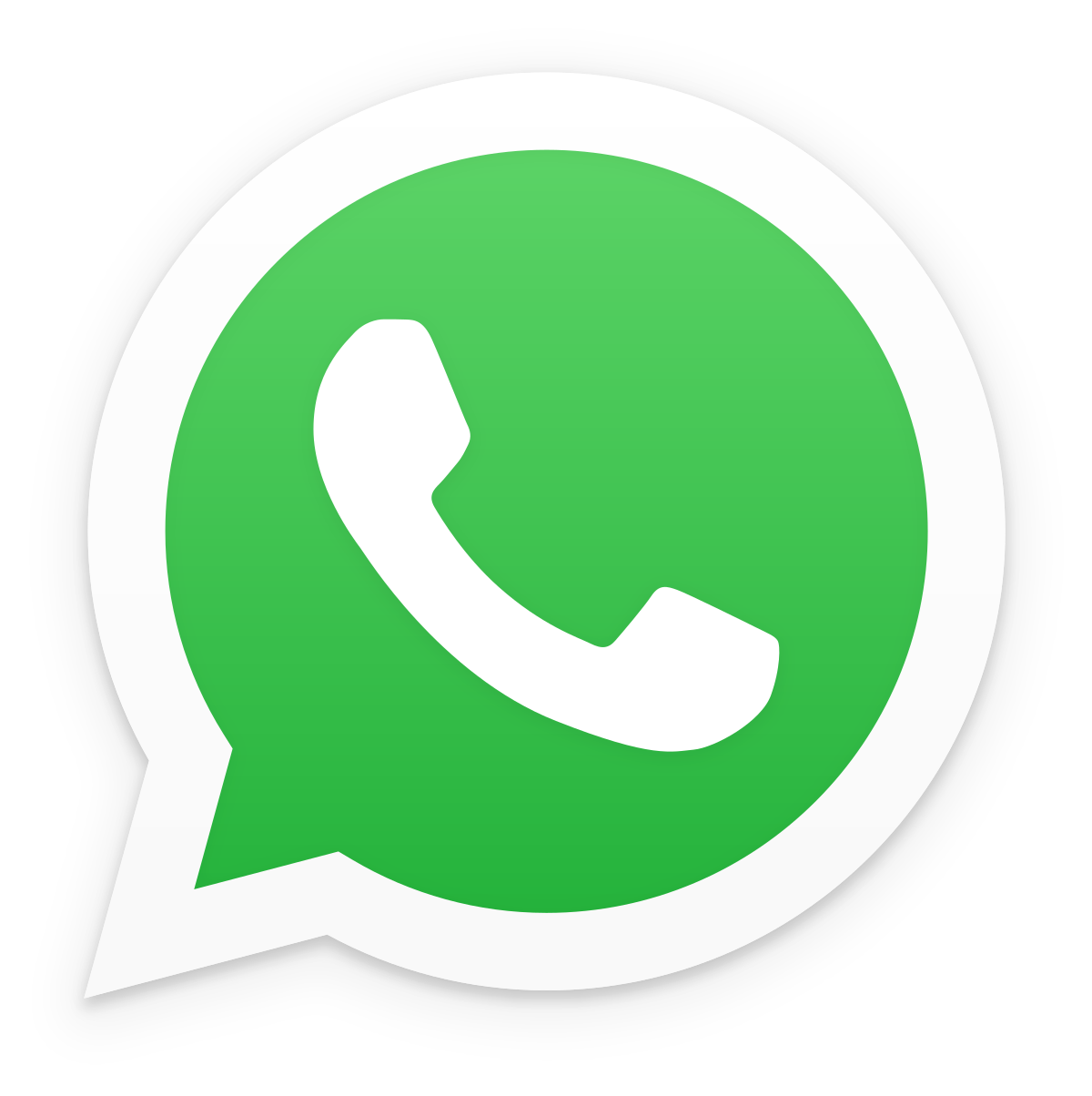 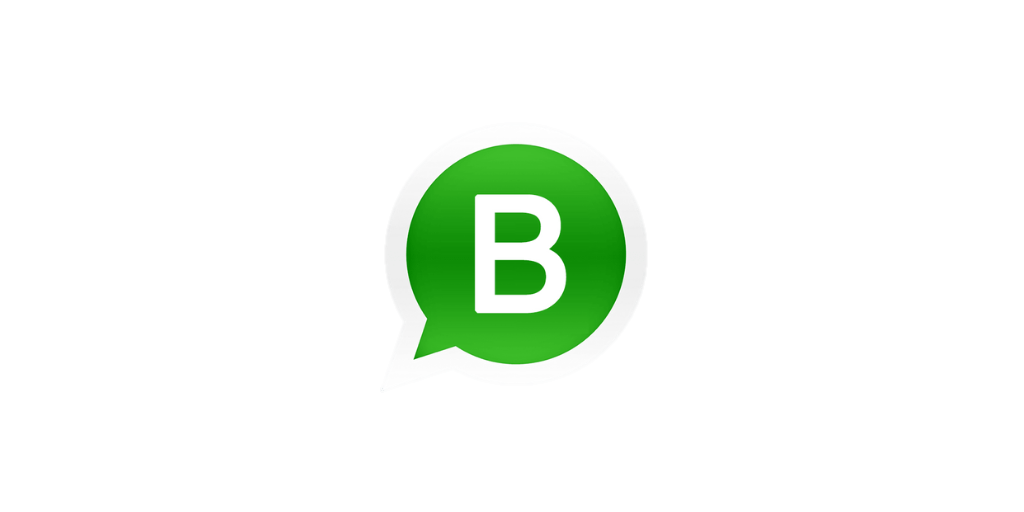 Focus Group - Encuesta
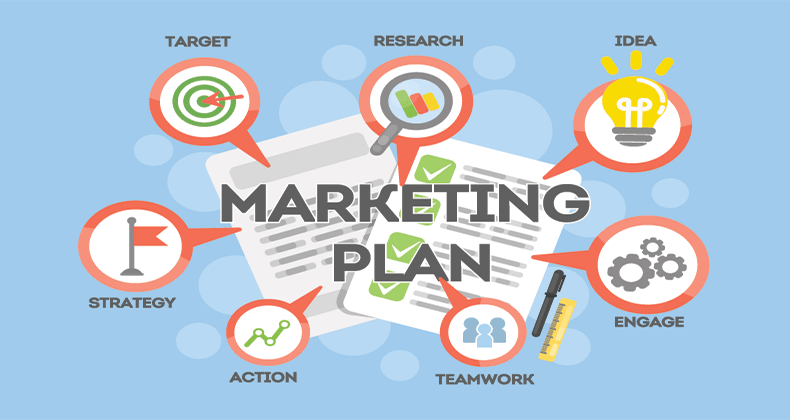 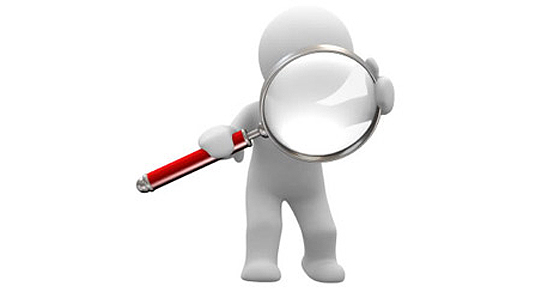 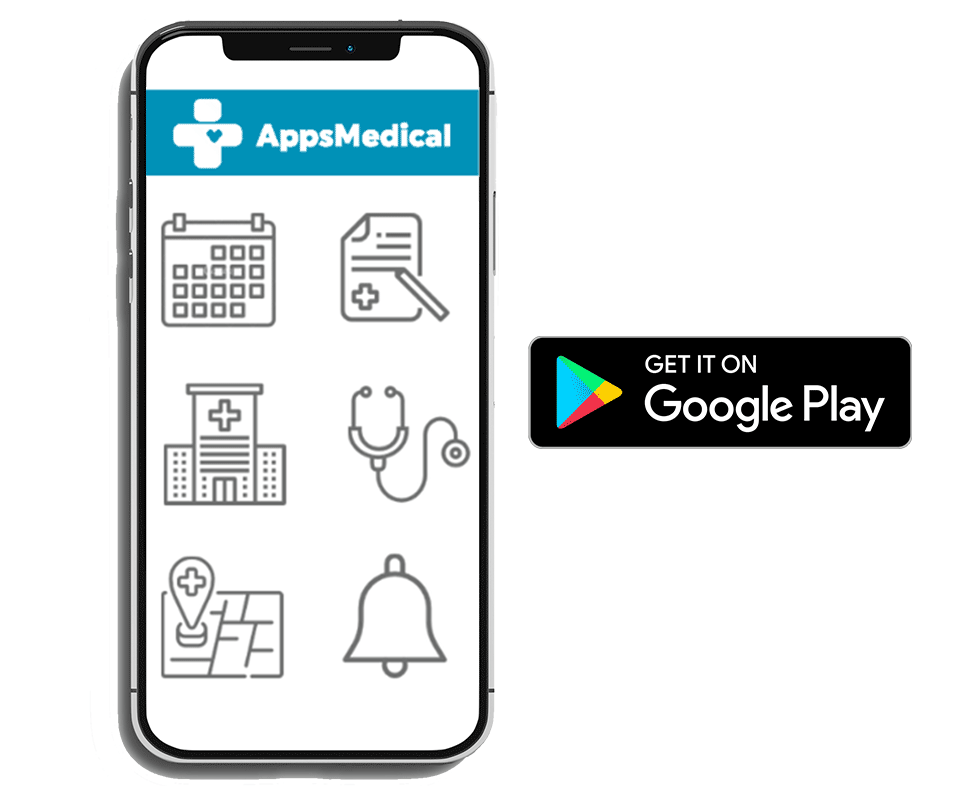 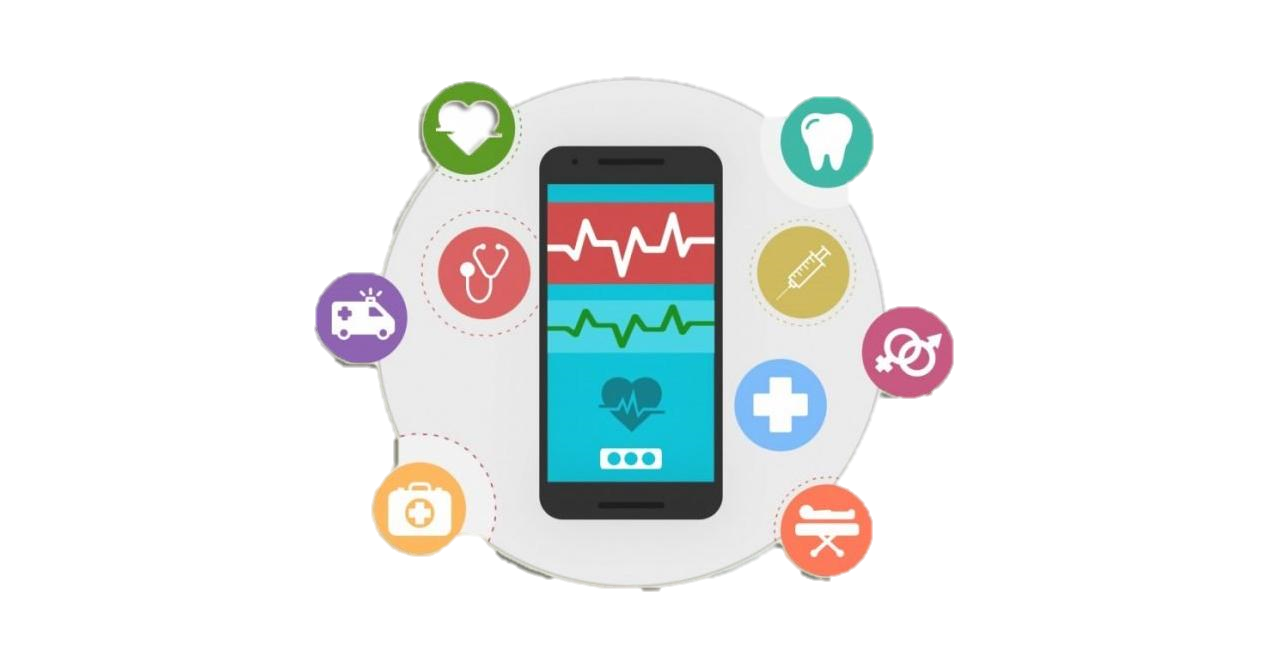 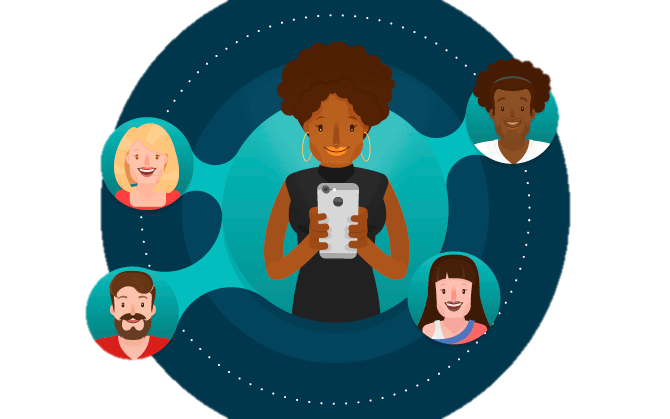 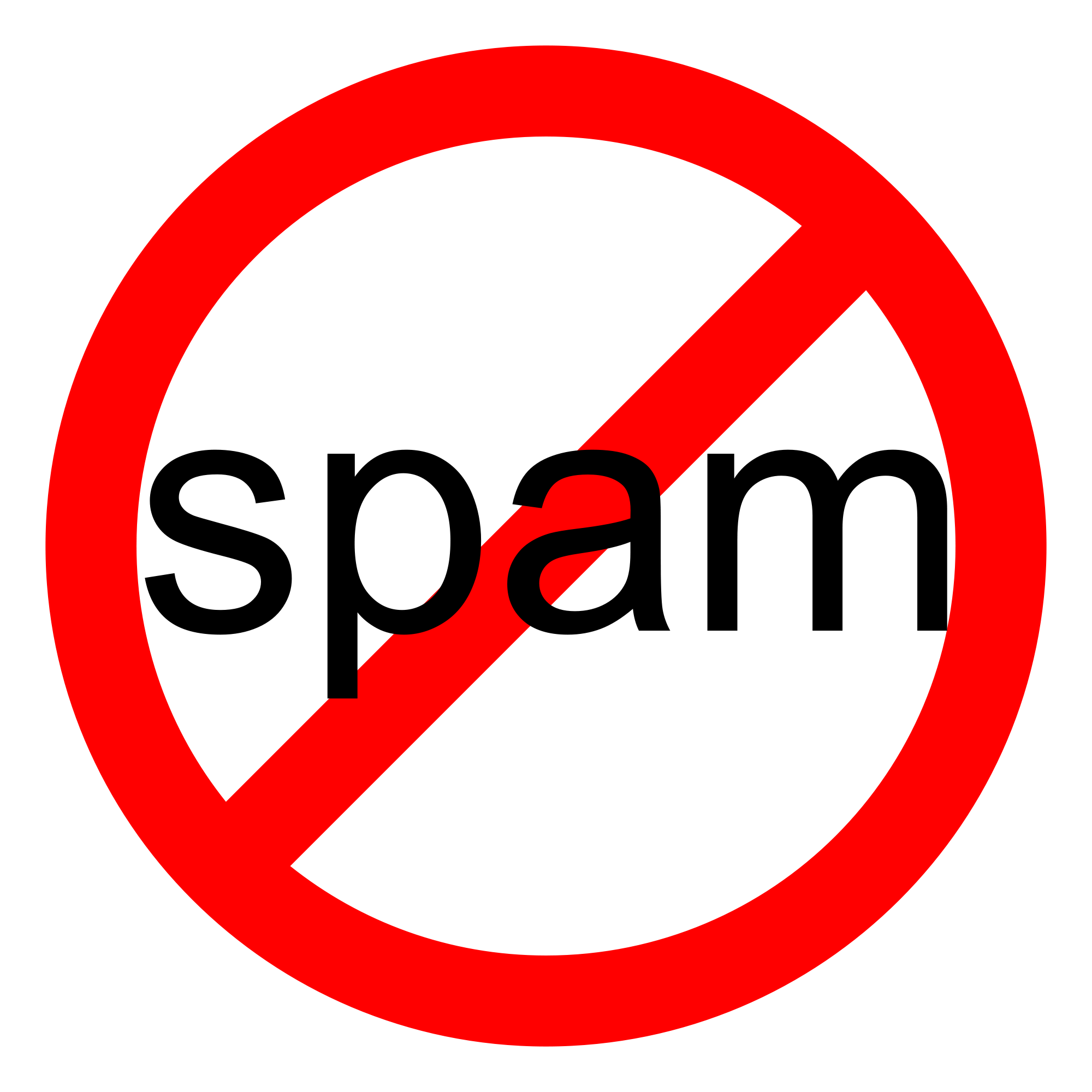 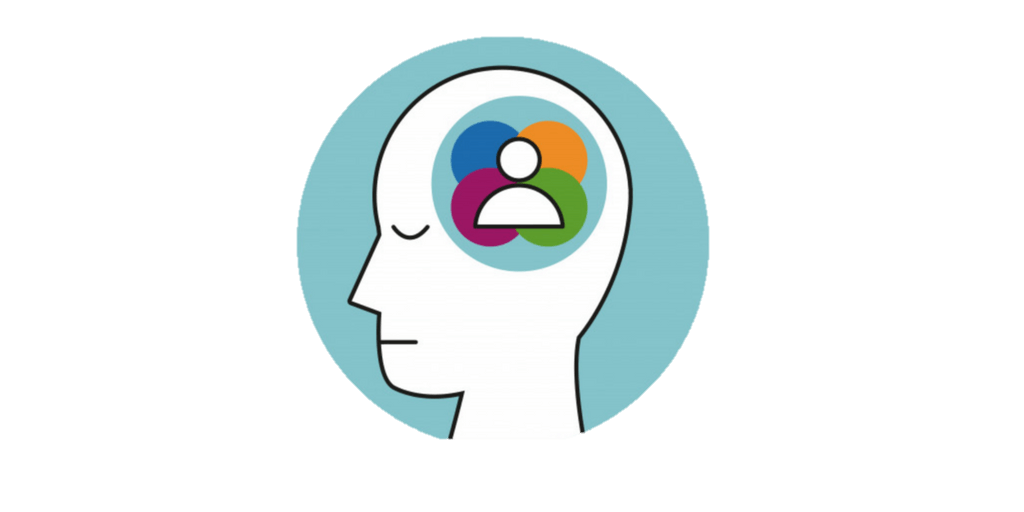 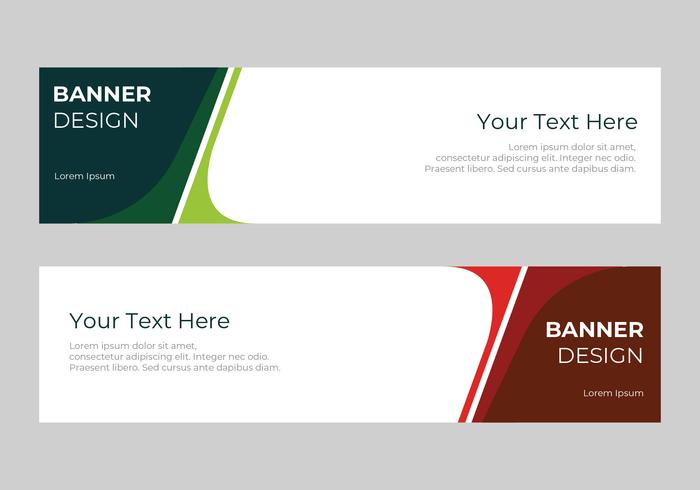 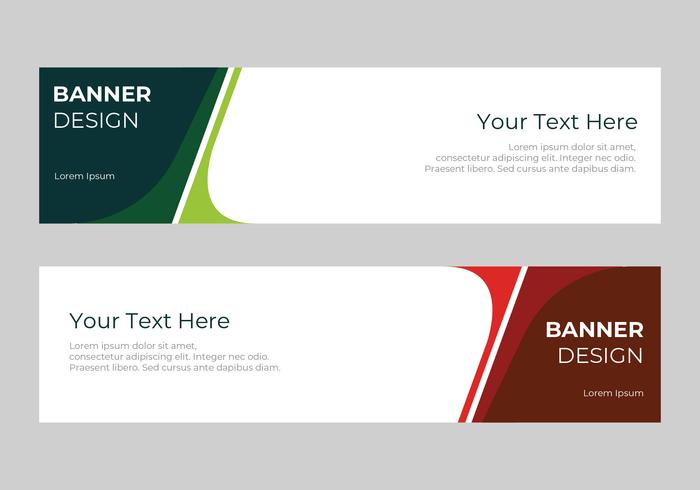 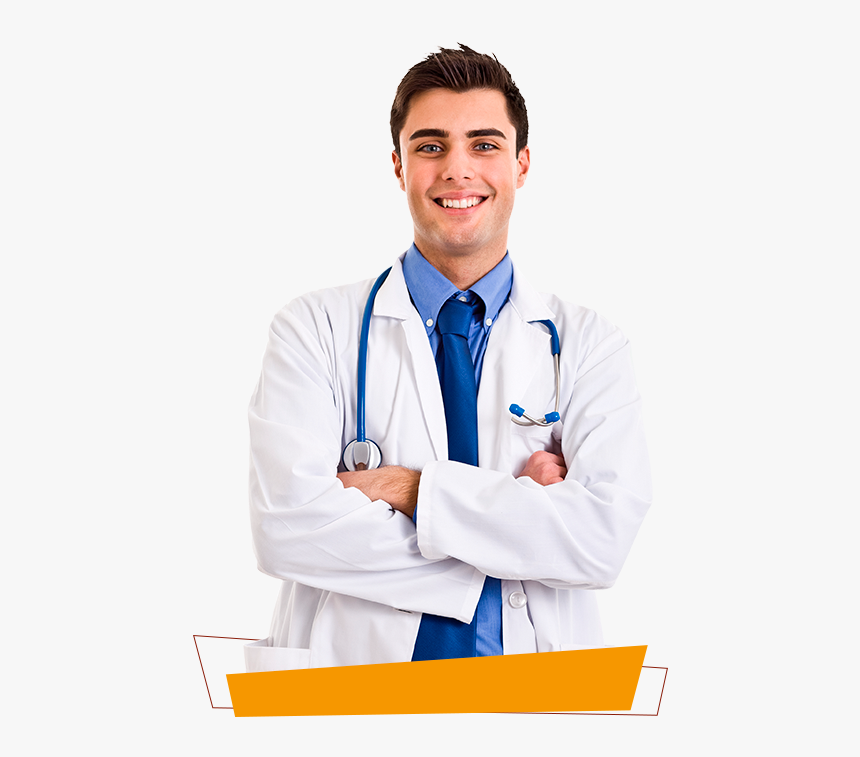 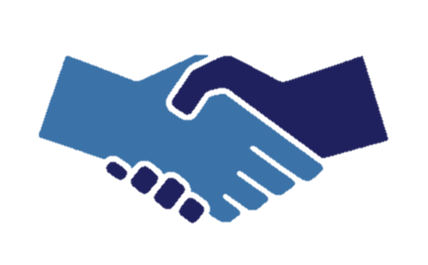 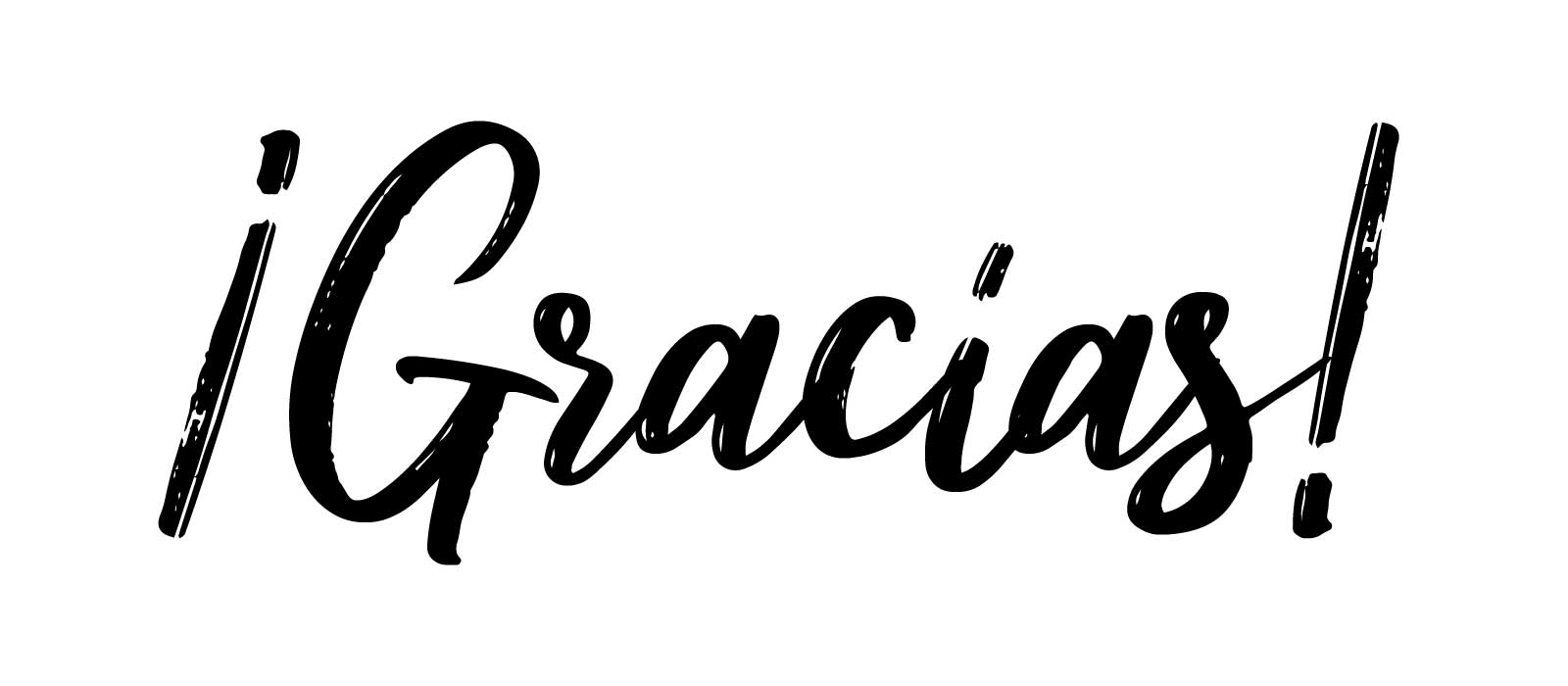